Title of Presentation
Presenter Name
Title of Slide
Bullets and text will go here
2
Here is the title of the slide
Here is the subtitle of the slide
Bullets would go here
Another level of bullets
3
Title of the slide goes here
Subtitle can go here
Text here
Bullets here
Another level of bullets
Images, charts, table or additional text can be placed here
4
A very long title goes here and it would take up 
two lines if needed
Subhead here
Bullets here
Another level of bullets here
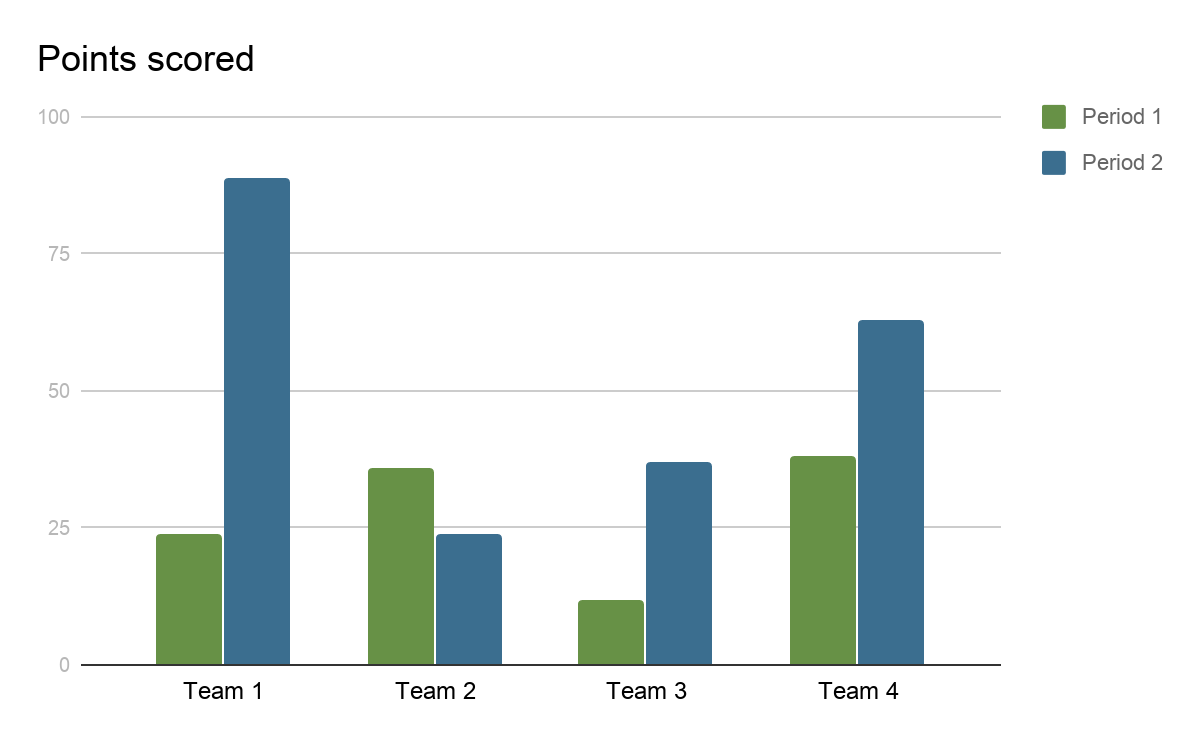 5
Title of Slide
Subtitle
Additional text 
Text here
Text here
More text here
Additional text here
6
Title here
Subtitle here
Text can go here
Bullets can go here
Another level of bullets here
7
Title here
Text here
Bullets here
Another level of bullets here
8